Care Coordination Models for High-Risk People
Richard Crespo PhD
Marshall University School of Medicine
Stephanie Bowman NP, CDE
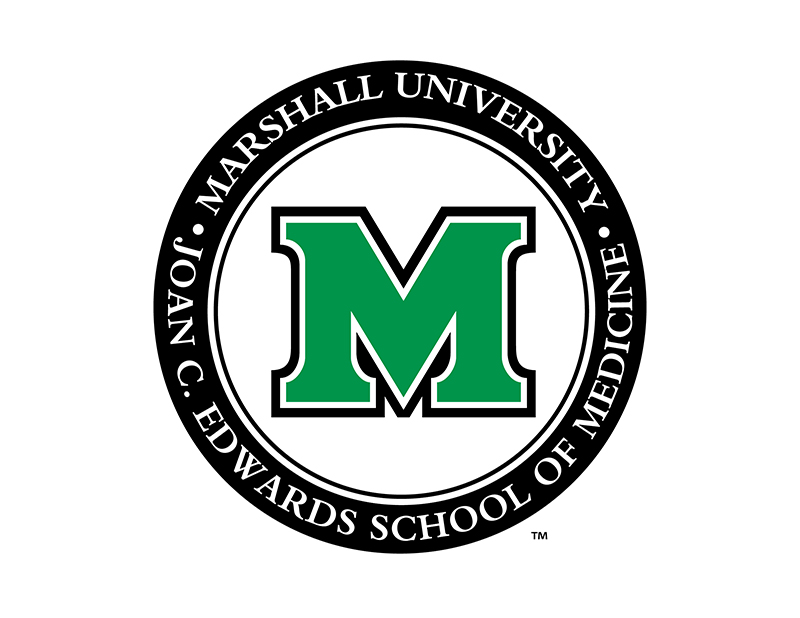 System for CHW-Based Chronic Care Management of 
High Utilizer Patients
Refer for ancillary and social services
Clinic Referrals
Care Mgnt Team
-Provider (NP/PA)
-Nurse(s) CDE
-CHWs
Clinic Referrals
Home Visits
Risk Assessment and enrollment
Care Plan
Weekly Assessment
Patient Follow Up
Involve patient in community events (DSMP, DSME, gardening, walks, etc.)
Clinic Referrals
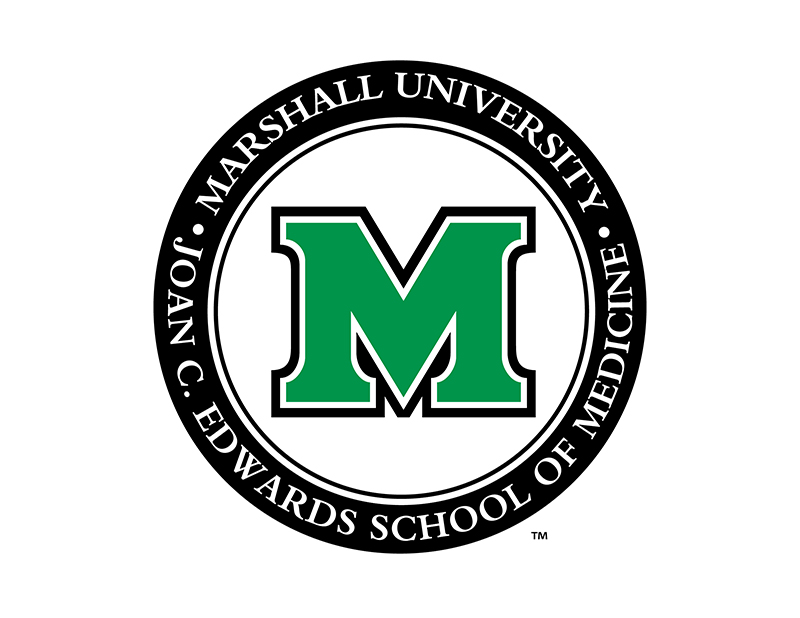 A CHWs Story
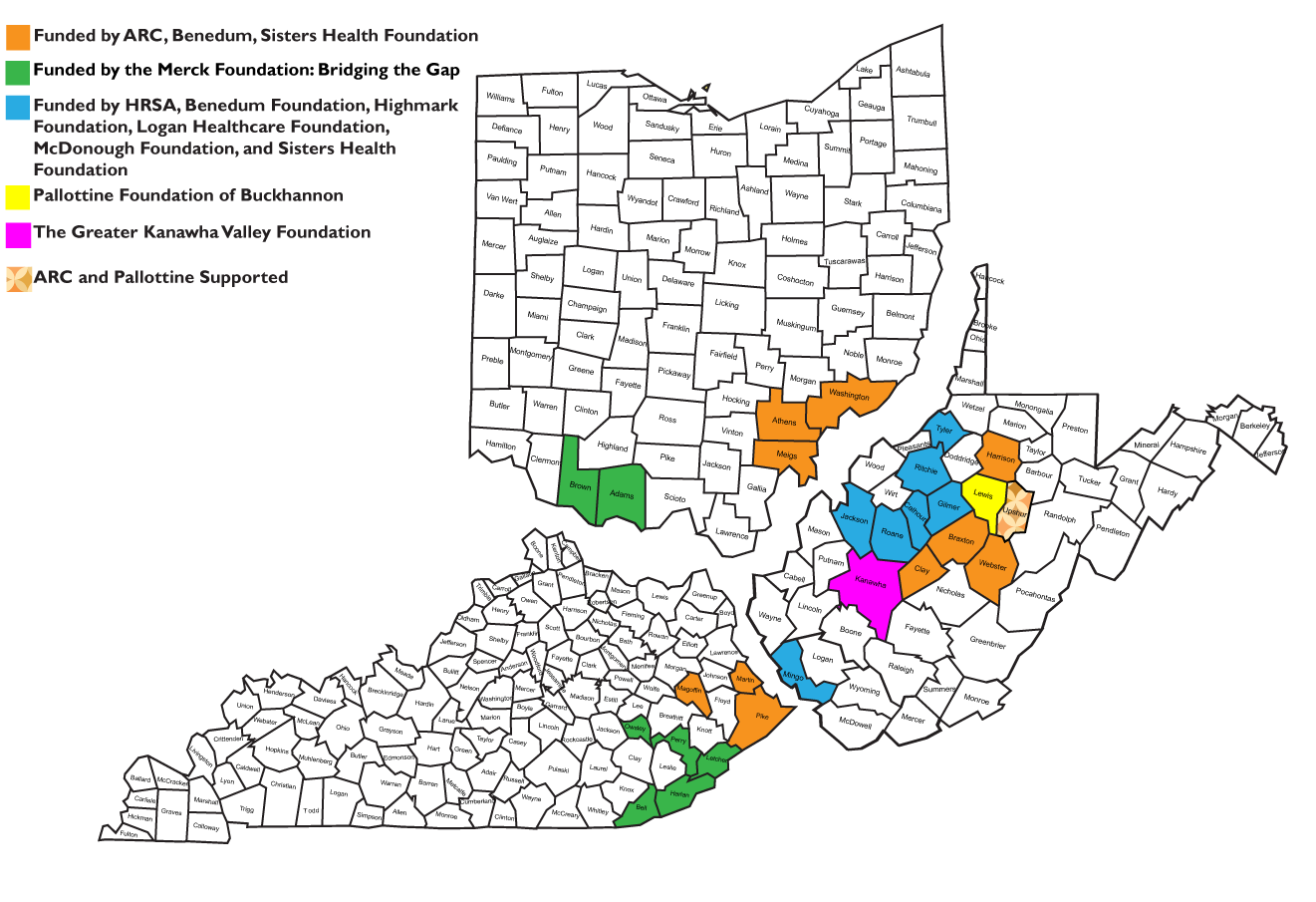 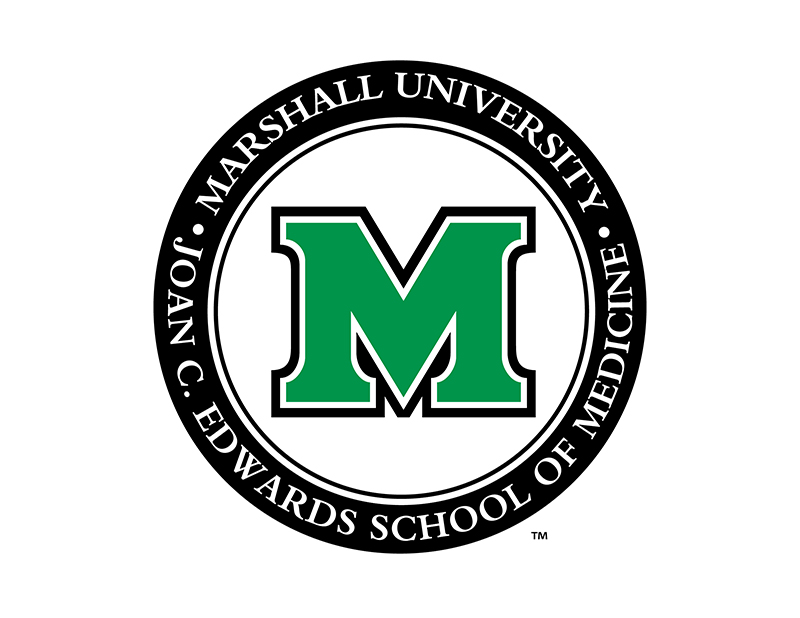 Partnering Agencies
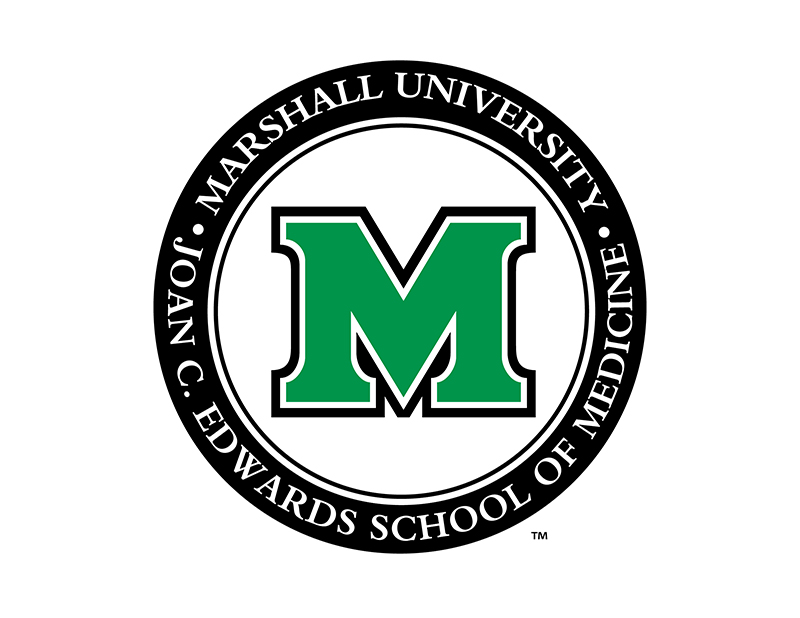 Replication (Built on Relationships)
Funding Partners
McDonough Foundation
Sisters Health Foundation
Pallottine Foundation of Buckhannon
The Greater Kanawha Valley Foundation
Highmark Foundation
Claude Worthington Benedum Foundation
Appalachian Regional Commission – POWER Grant
Merck Foundation – Bridging the Gap Initiative
HRSA
Logan Healthcare Foundation
What is a CHW? (CHWs self definitions)
Person who makes connections
A walking resource person
Counselor
Patient advocate
Friend
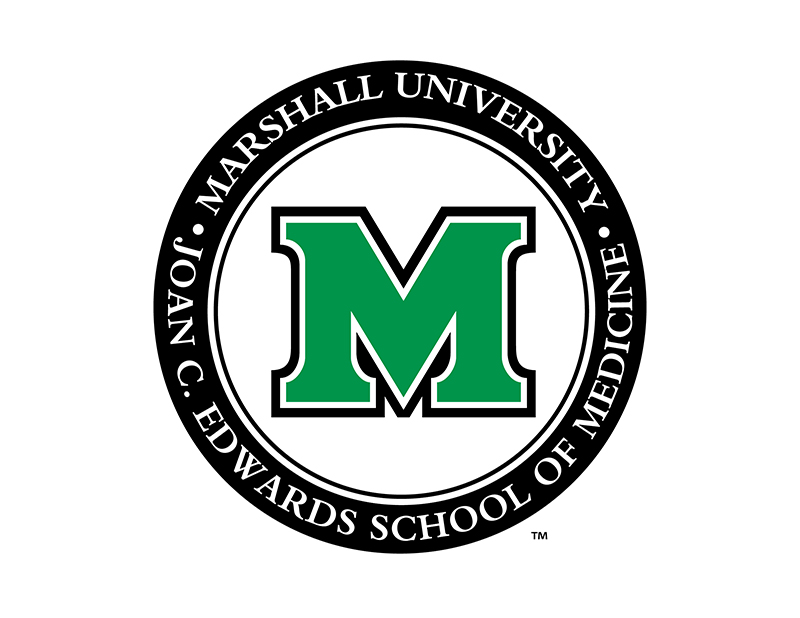 What does a CHW do? (Self definition)
Bed bug assistance
Assist getting lamps, ramps, refrigerators, heating vouchers
Help patients organize meds
Give moral support
Help patients manage their schedules
Help apply for insurance, med assistance, public housing
Food assistance
Pet management
Community partnerships
Anything that will help my patients
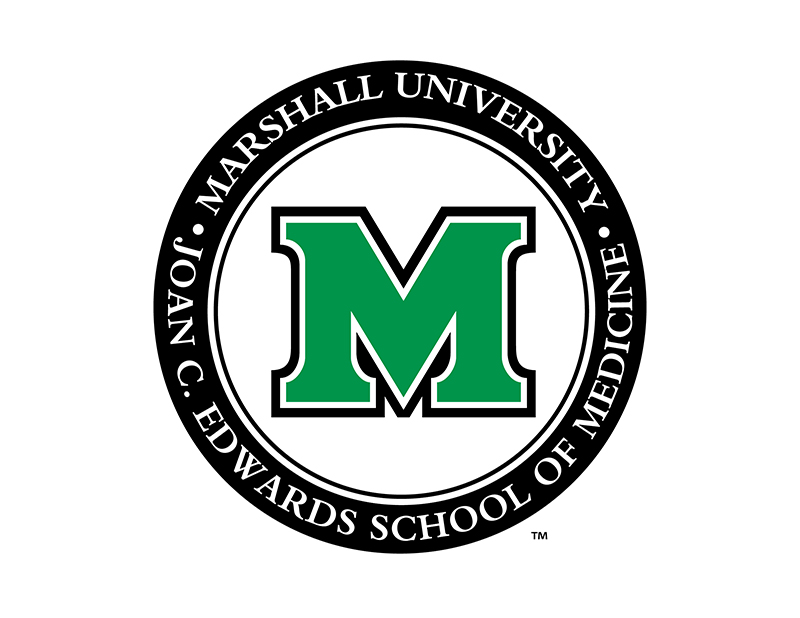 Fundamental Functions of a CHW
The primary functions of the CHWs are:
Help people apply disease self-management skills in the context of their home and community. 
Provide social and emotional support.
Link individuals with clinical, community and other resources and serve as a liaison between patients and the clinical care coordination team. 
Provide ongoing, flexible, accessible support for patients as their needs change.
Enrollment to Date: 650 High-Risk Patients
Data as of 3/2019
Key Points
The care management team receives referrals of high-utilizer patients. 
Eligibility is determined by risk assessment. The team does an assessment, enrolls patients, and develops care plans.
CHW is a member of the care management team and is a full time employee of the health care agency.
The role of the CHW is to encourage and support patients in their home and community. Their basic function is to equip patients with self-management decision-making and problem solving skills so that patients can control their condition. 
Foundational assumption: improved outcomes  reduced costs  sustainable reimbursement from payers
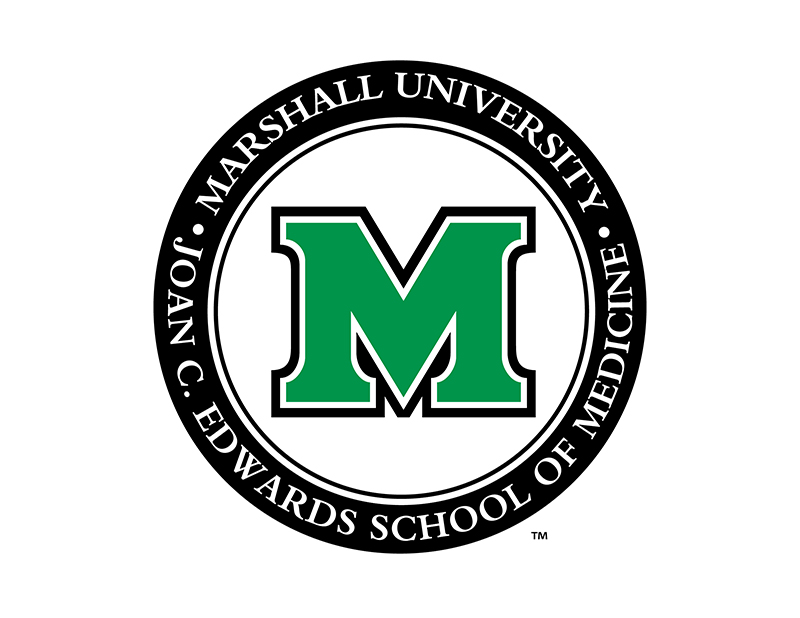 Sustainable Employment for Community Health Workers in Rural Communities
MU Team Provides:
Approach:
Training/TA/support for providers and CHWs
Grant writing and project management
Convene payers re: quality measures and reimbursement
Evaluation of health outcomes and cost savings
Providers hire CHWs who are local to the community
Care team = CHW + RN + NP/PA under the management of the PCP
Care team manages the needs of the patient to improve patient outcomes
Build the rural evidence base
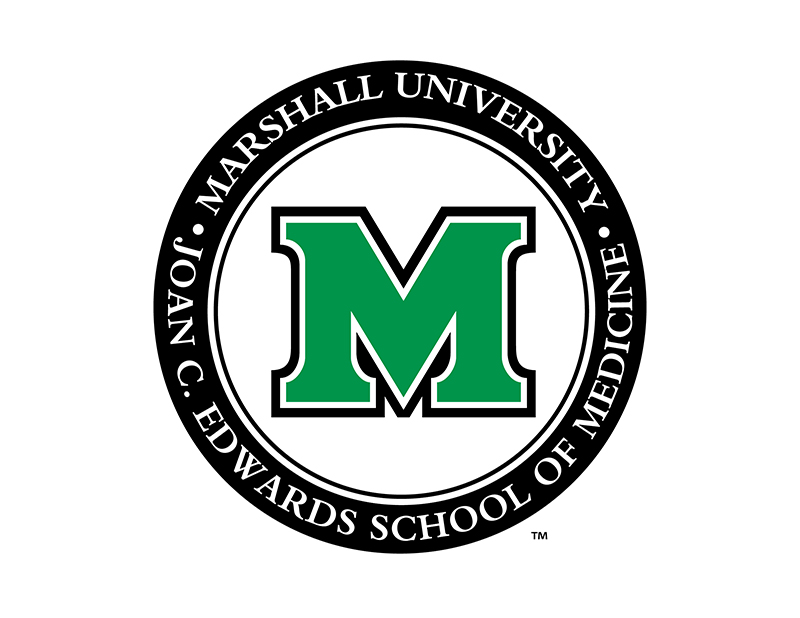 [Speaker Notes: Approach: 
Local providers hire CHWs for care coordination
Care team = CHW + RN + Advanced practice
Build evidence of health improvements + cost savings

MU roles: 
Training/TA for providers and CHWs
Convene payers re: QC and reimbursement
Evaluate health conditions + cost savings]
System for CHW-Based Chronic Care Management of 
High Utilizer Patients
Refer for ancillary and social services
Clinic Referrals
Care Mgnt Team
-Provider (NP/PA)
-Nurse(s) CDE
-CHWs
Clinic Referrals
Home Visits
Risk Assessment and enrollment
Care Plan
Weekly Assessment
Patient Follow Up
Involve patient in community events (DSMP, DSME, gardening, walks, etc.)
Clinic Referrals
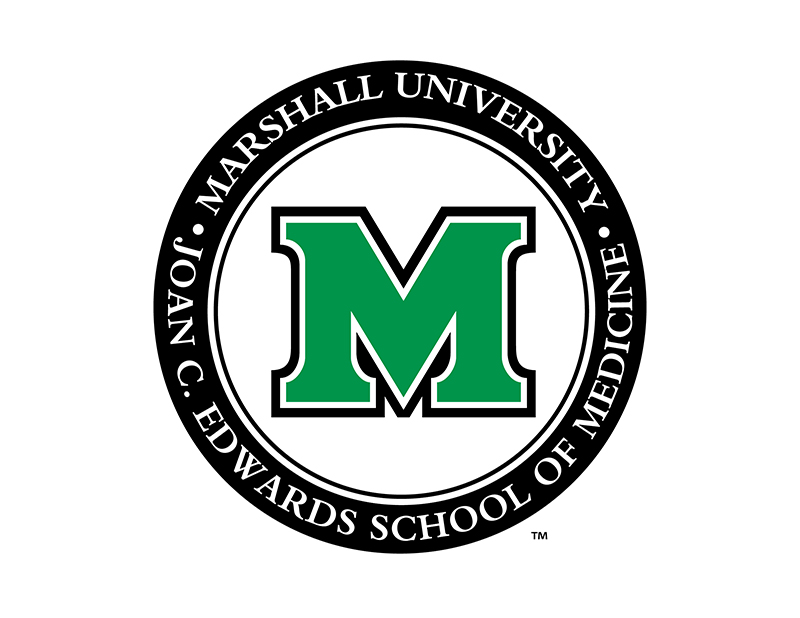 What works for you?
Primary functions of CHW
Help people apply disease self-management skills in the context of their home and community 
Provide social and emotional support
Link individuals with clinical, community and other resources and serve as a liaison between patients, the clinical care coordination team, community resources.
Provide ongoing, flexible, accessible support for patients as their needs change.
Analytical Task 
Who is your target population?

Who should be on the care coordination team?

What is the role of a CHW in your situation?